ЯВЛЕНИЕ ХРОМАТИЧЕСКОЙ СТЕРЕОСКОПИИ
Несколько цветовых образцов, фактически находящихся в одной фронтальной плоскости, воспринимаются лежащими в разных плоскостях — ближе или дальше реальной. Это происходит благодаря эффекту хроматической стереоскопии, известному еще в классическом цветоведении под названием "выступание—отступание" цветов. Он во многом обуславливает процесс формообразования с помощью цвета.
Пространственные свойства цвета
Насыщенные цвета выходят вперед по отношению к равным с ними по светлоте ненасыщенным цветам.
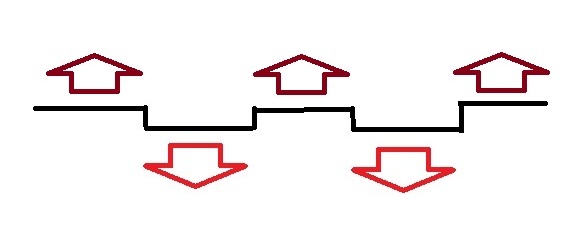 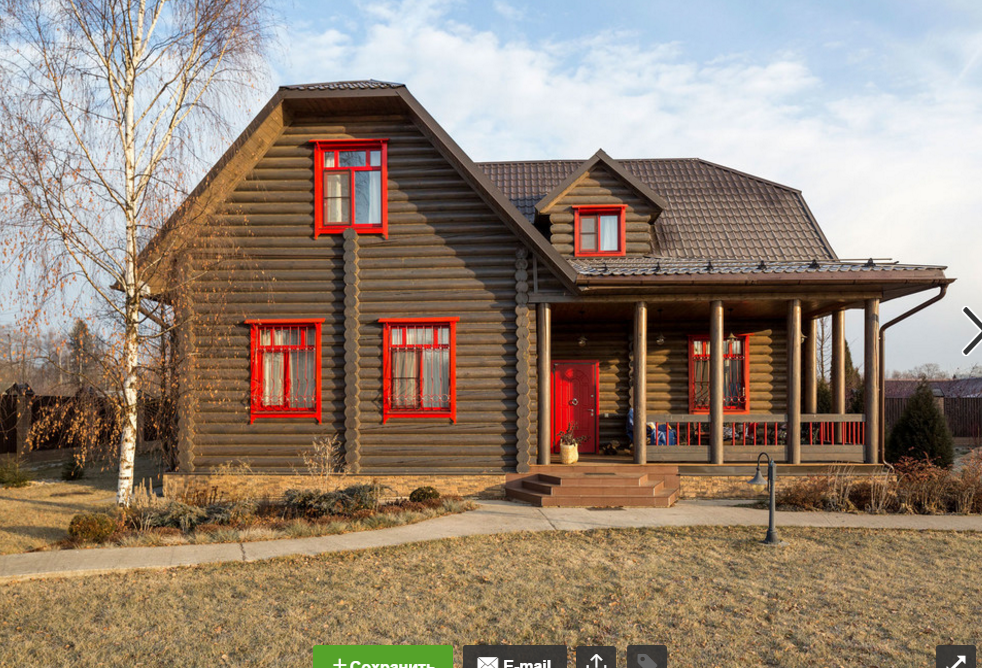 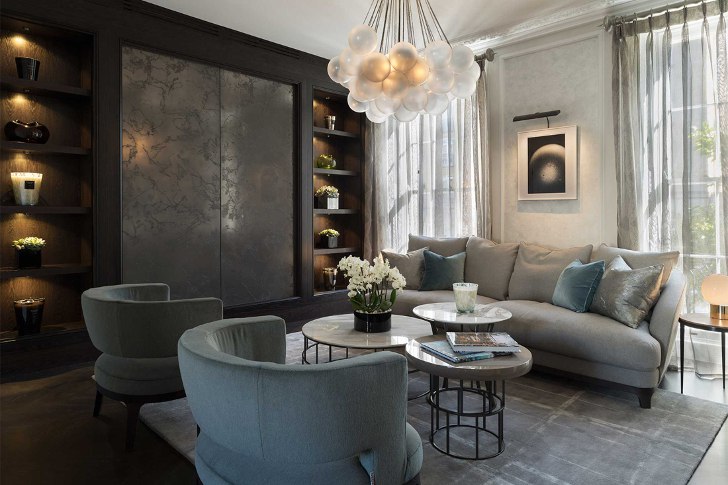 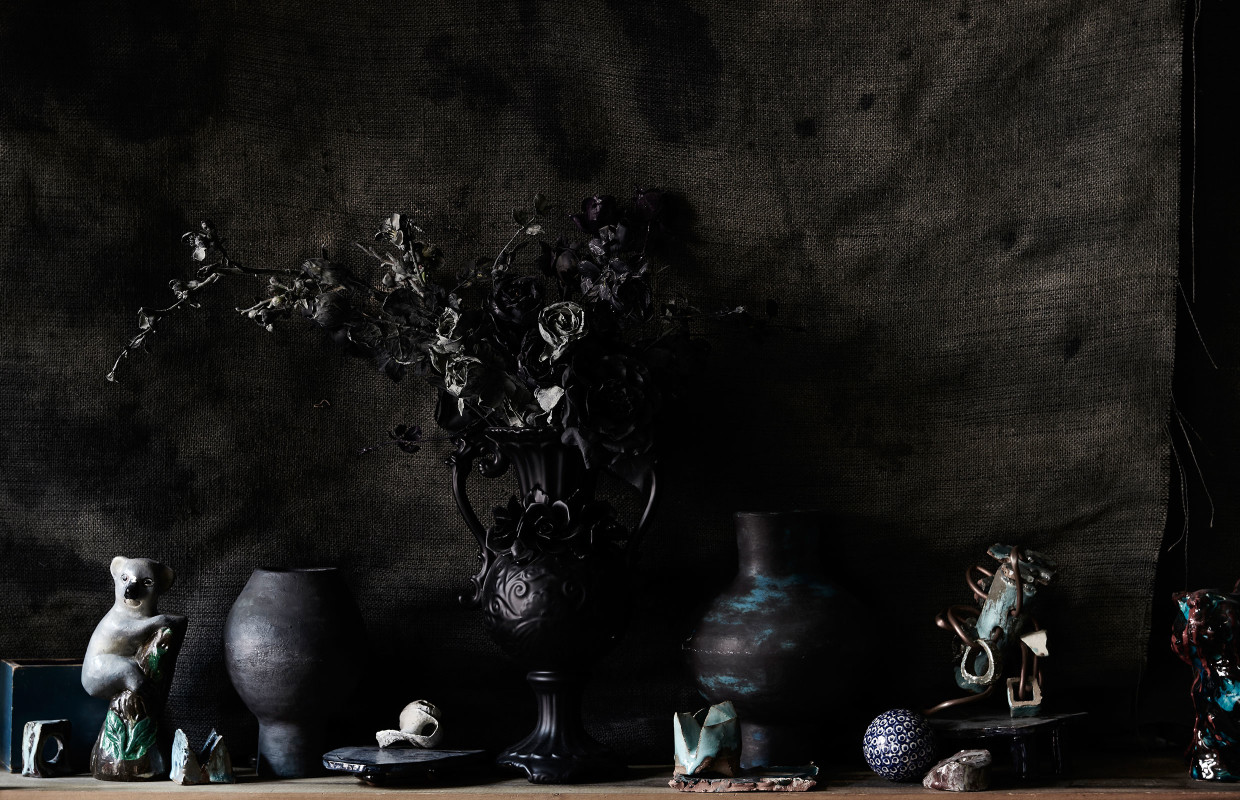 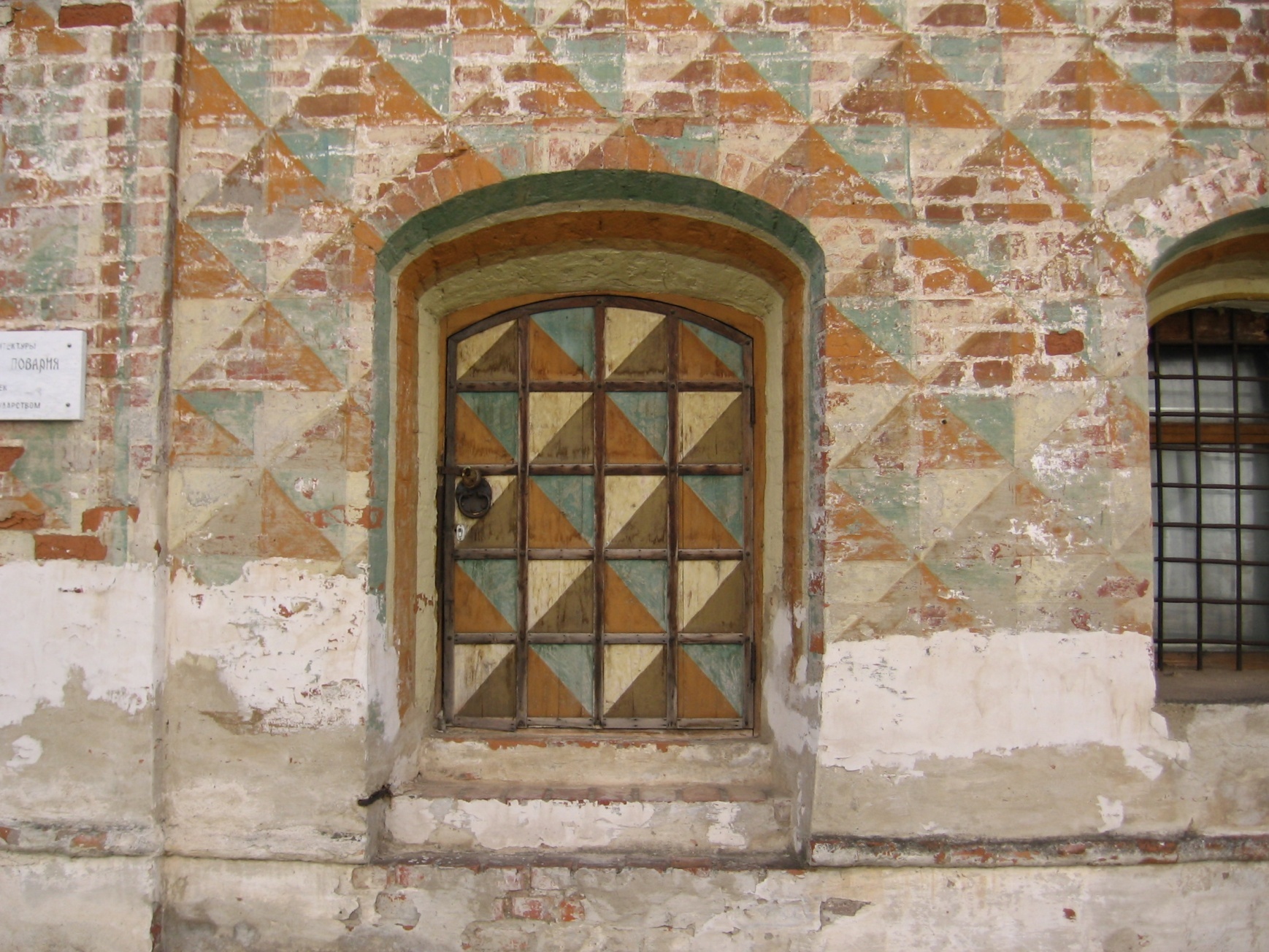 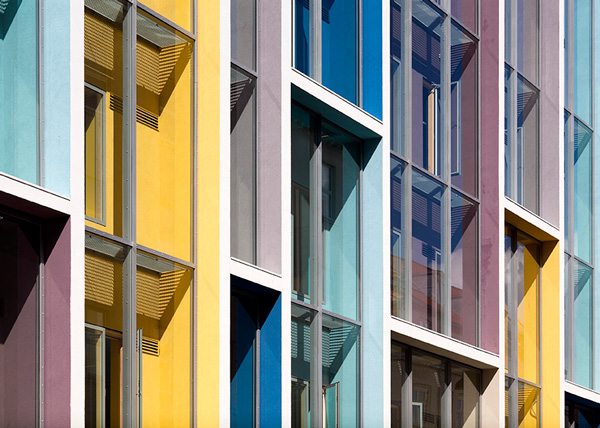 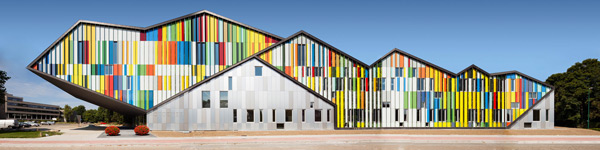 Академия музыкальных искусств в Испании г.Дилбеке
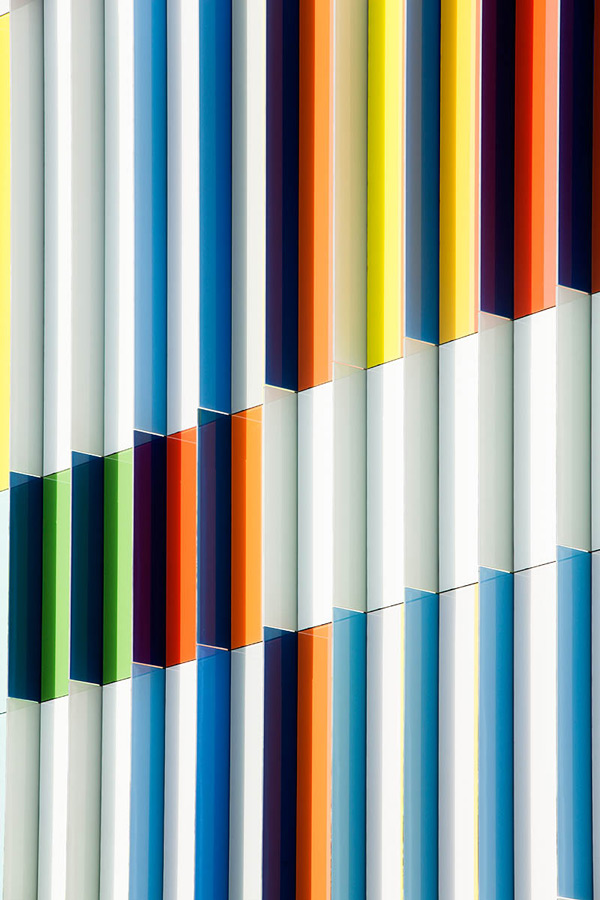 Тепло-холодный контраст заставляет выступать вперед на нейтральном сером фоне теплые цвета — желтый, оранжевый, красный; холодные цвета — синий и фиолетовый — отступают назад; зеленый — нейтральный в отношении к теплому и холодному, воспринимается ближе относительно холодных, но дальше относительно теплых цветов.
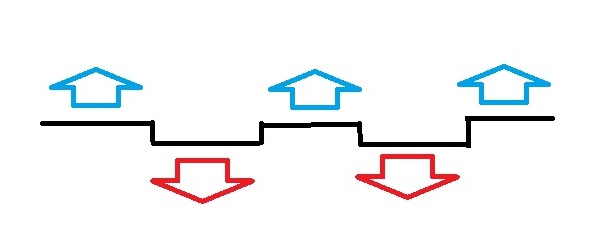 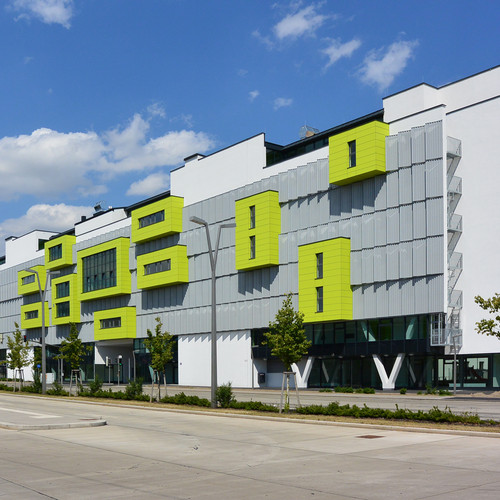 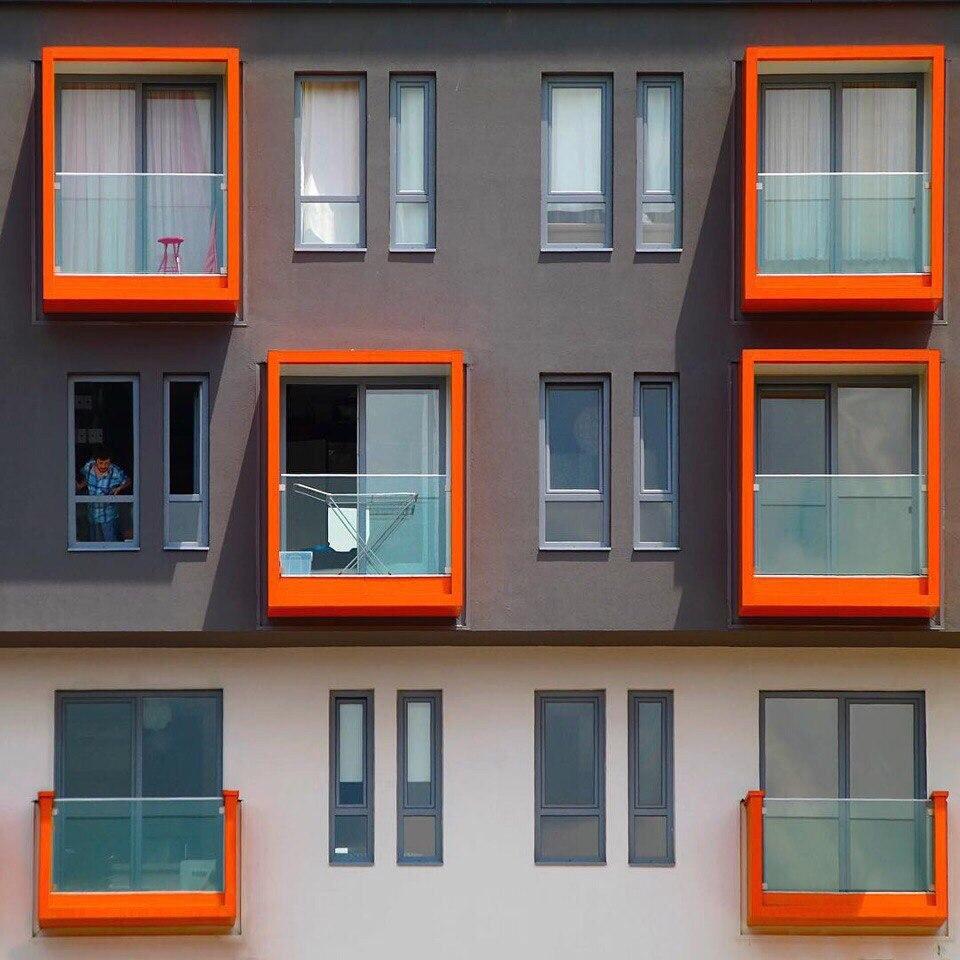 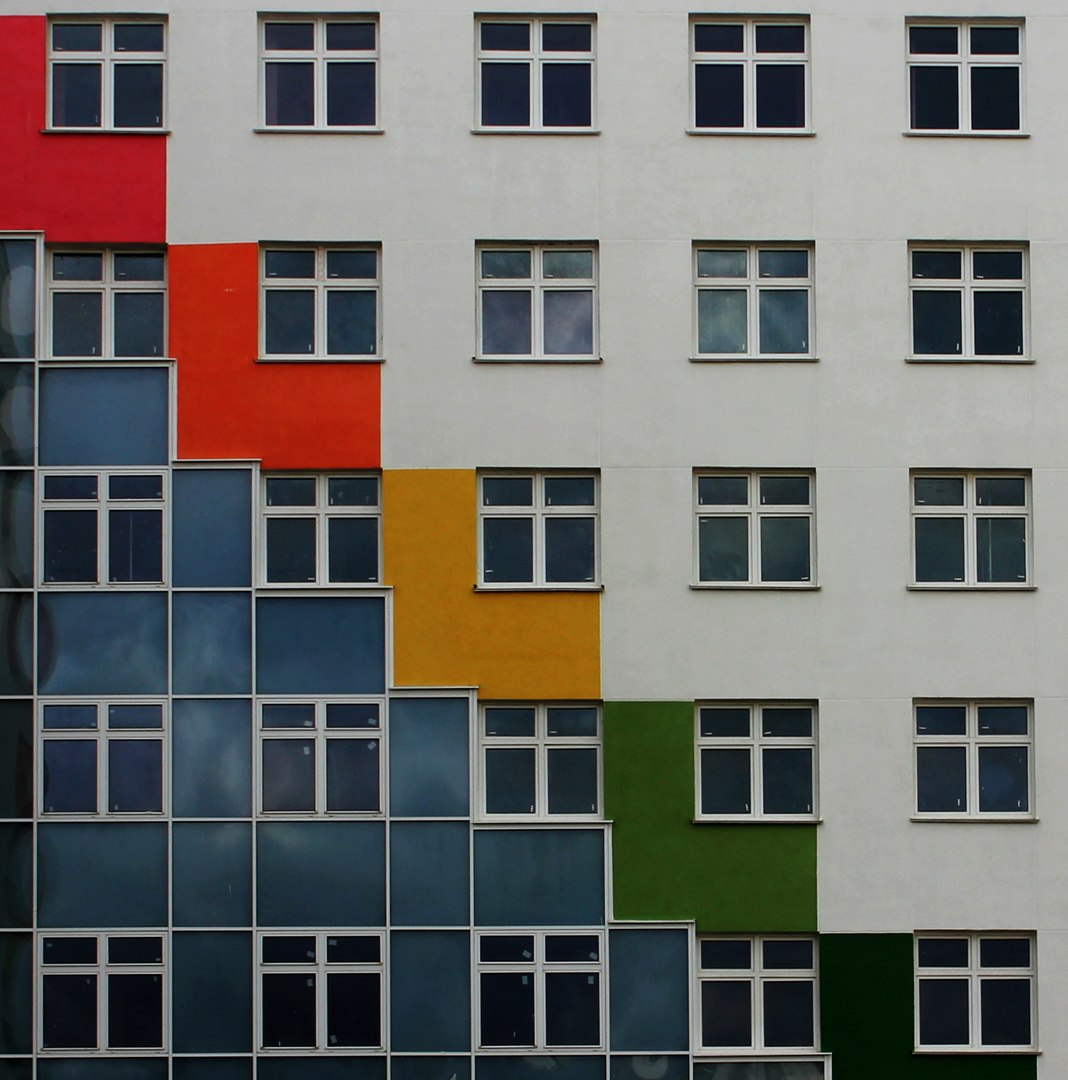 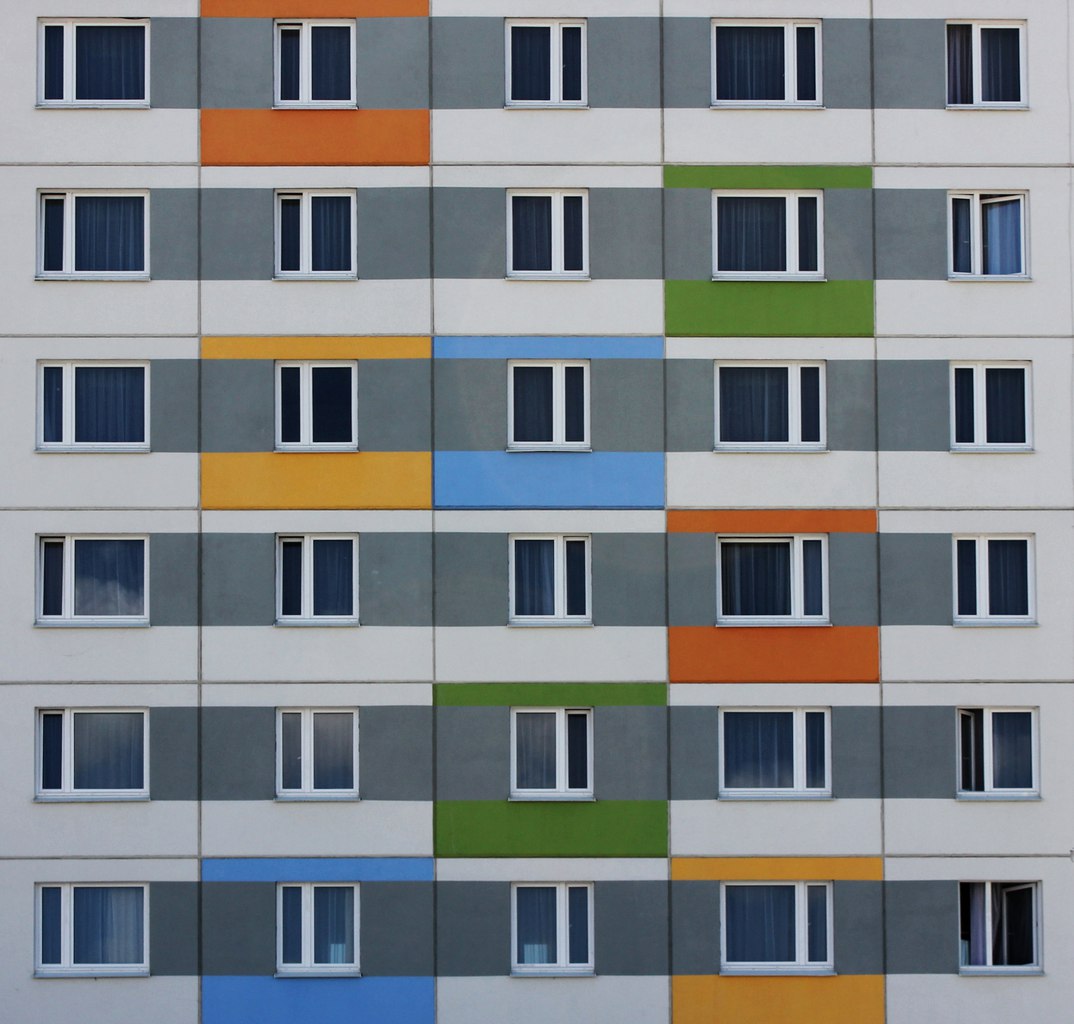 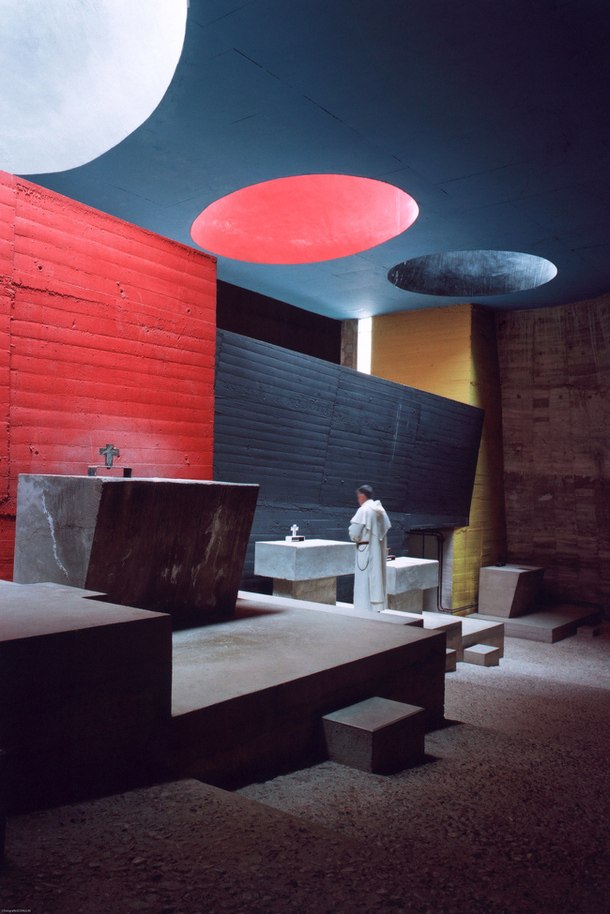 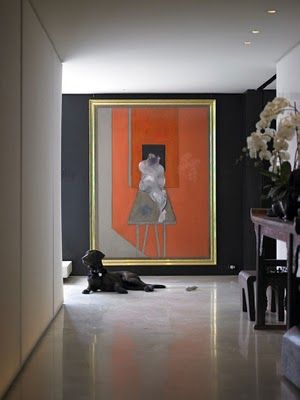 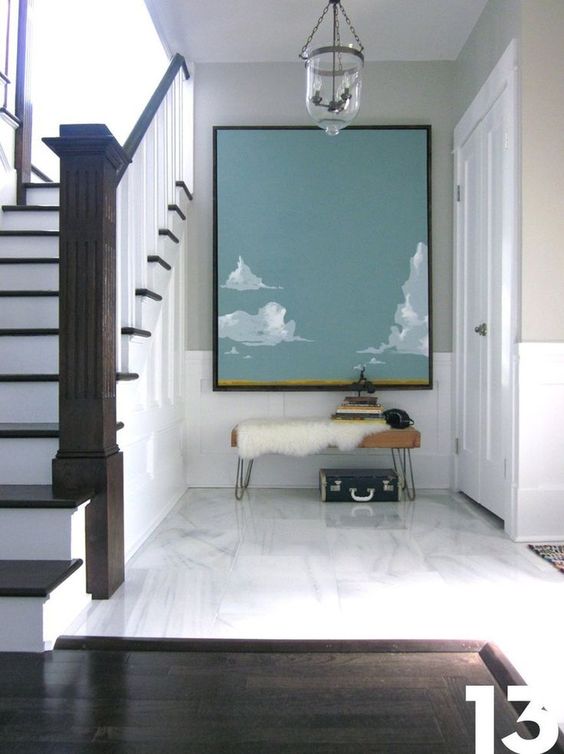 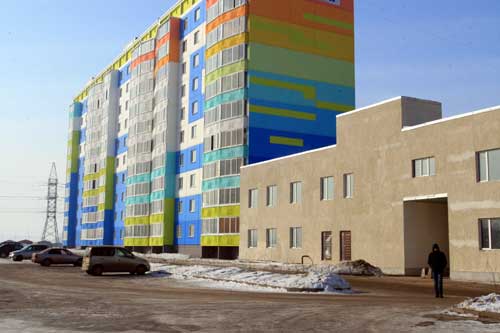 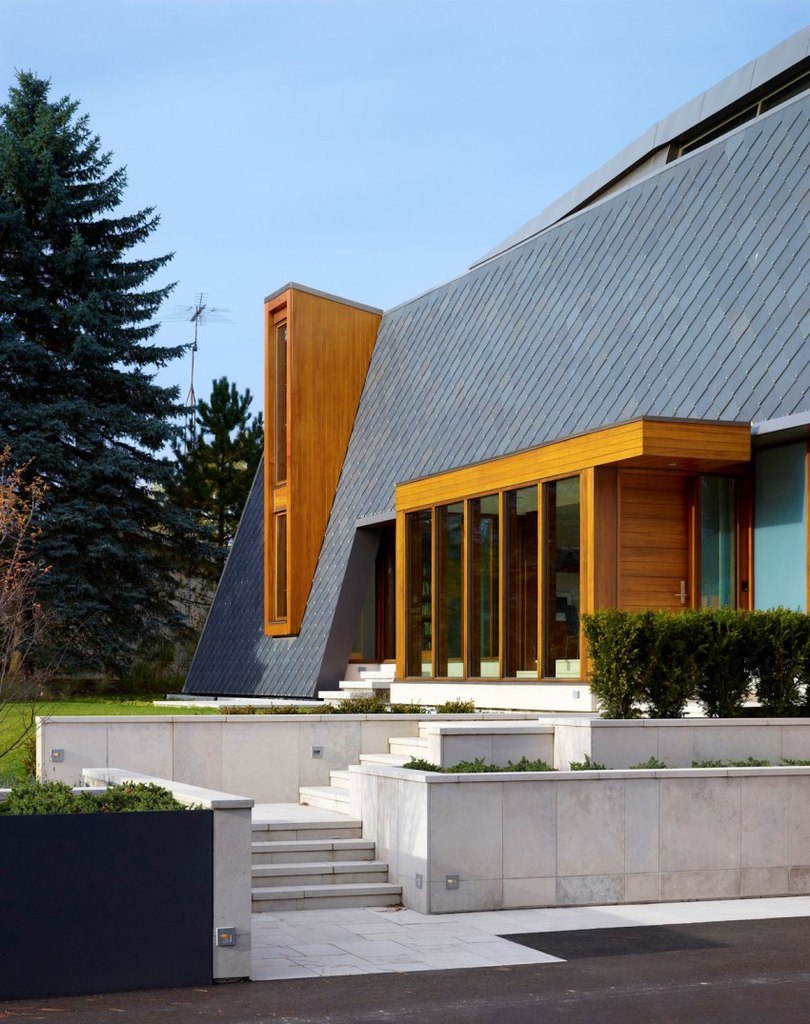 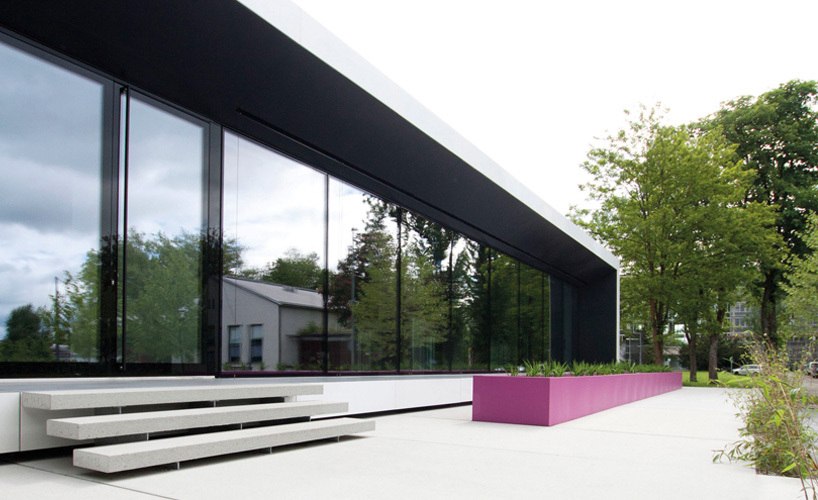 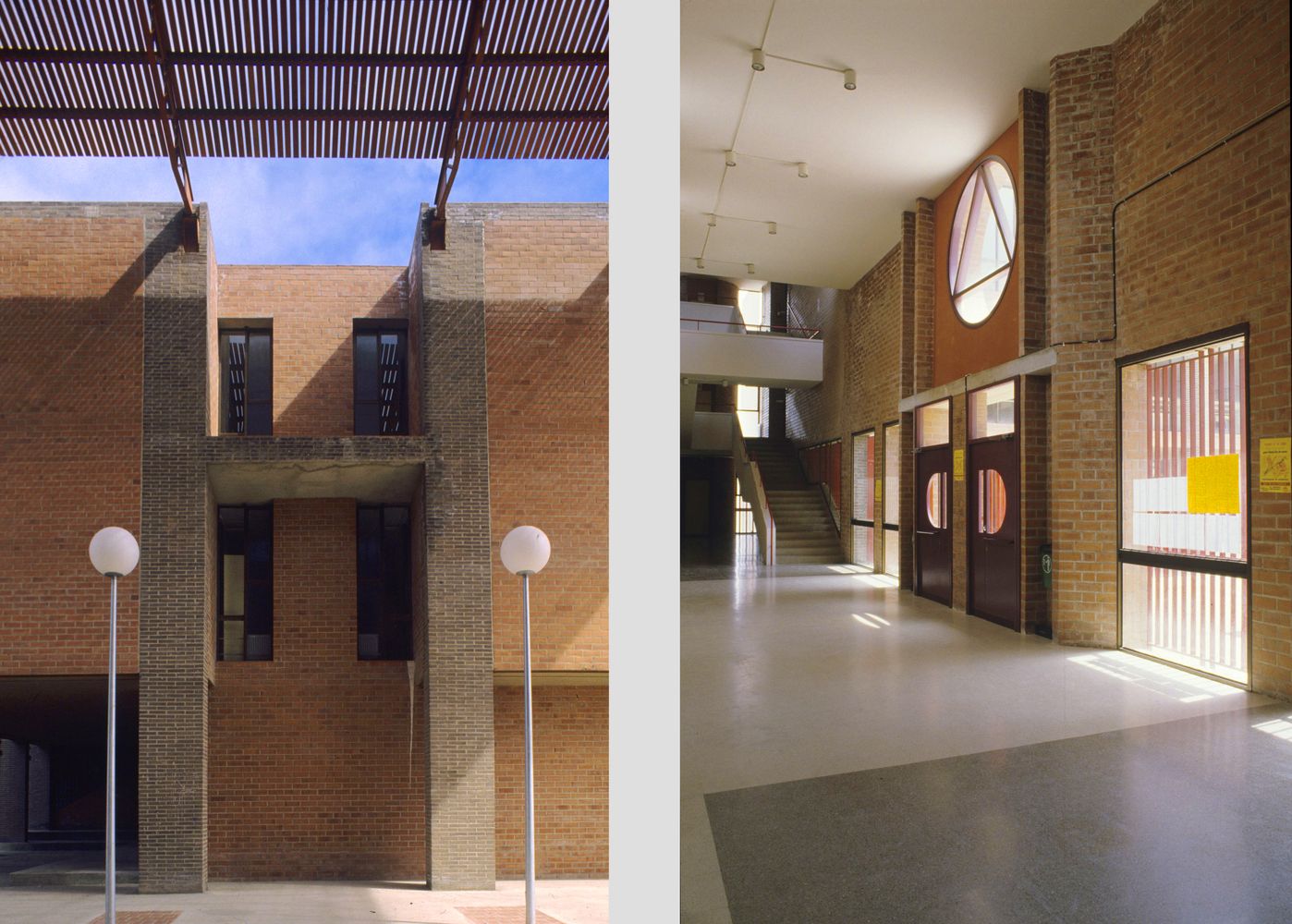 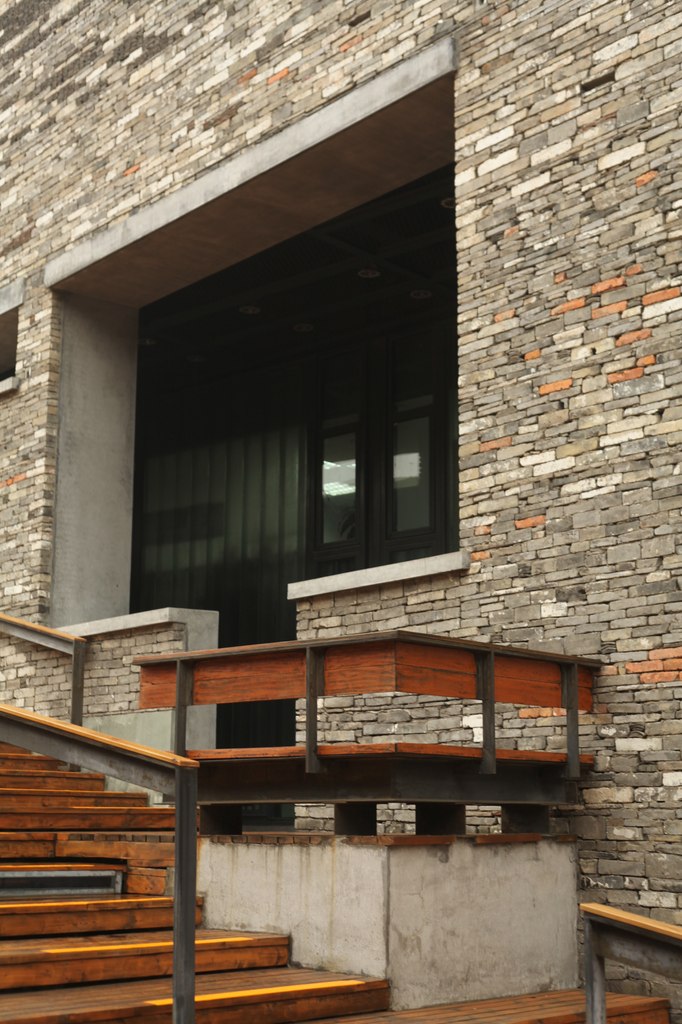 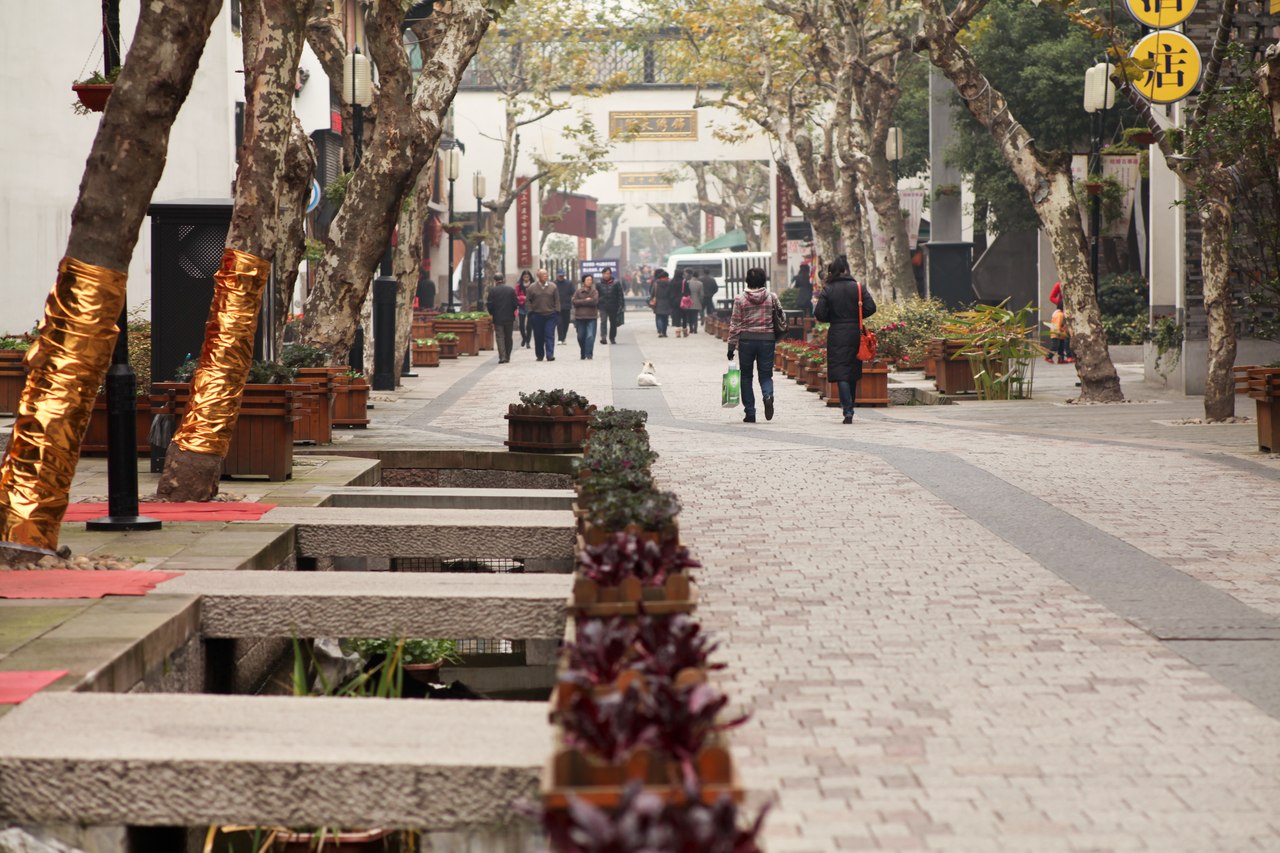 Пешеходная улица в Ганчжоу.
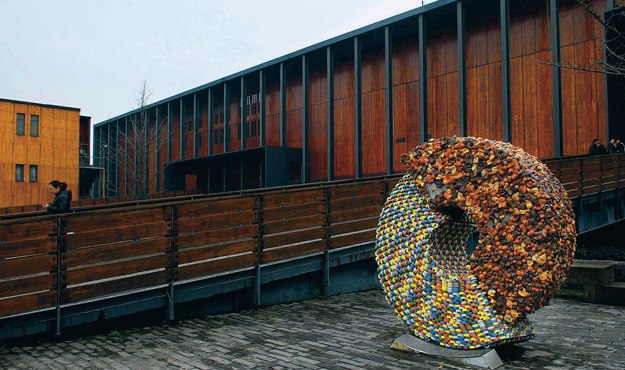 Музей .  Китай.
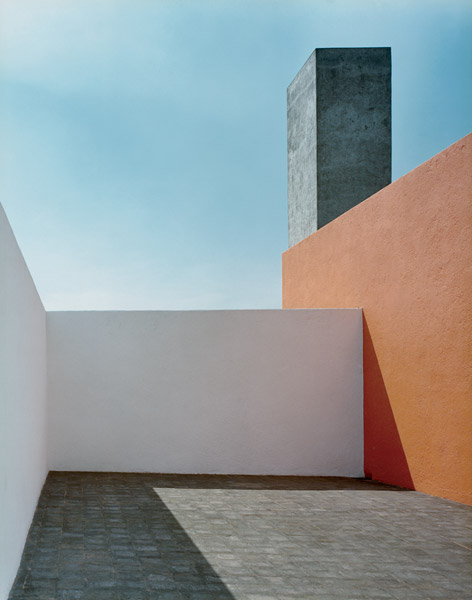 Луис Барраган
Светлые тона выходят вперёд относительно тёмных
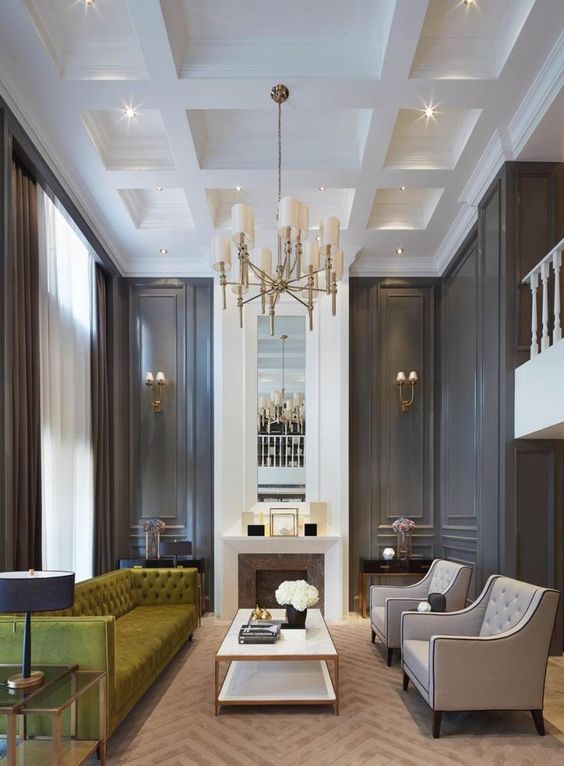 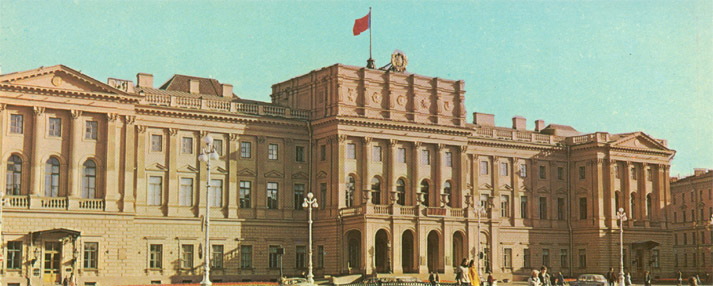 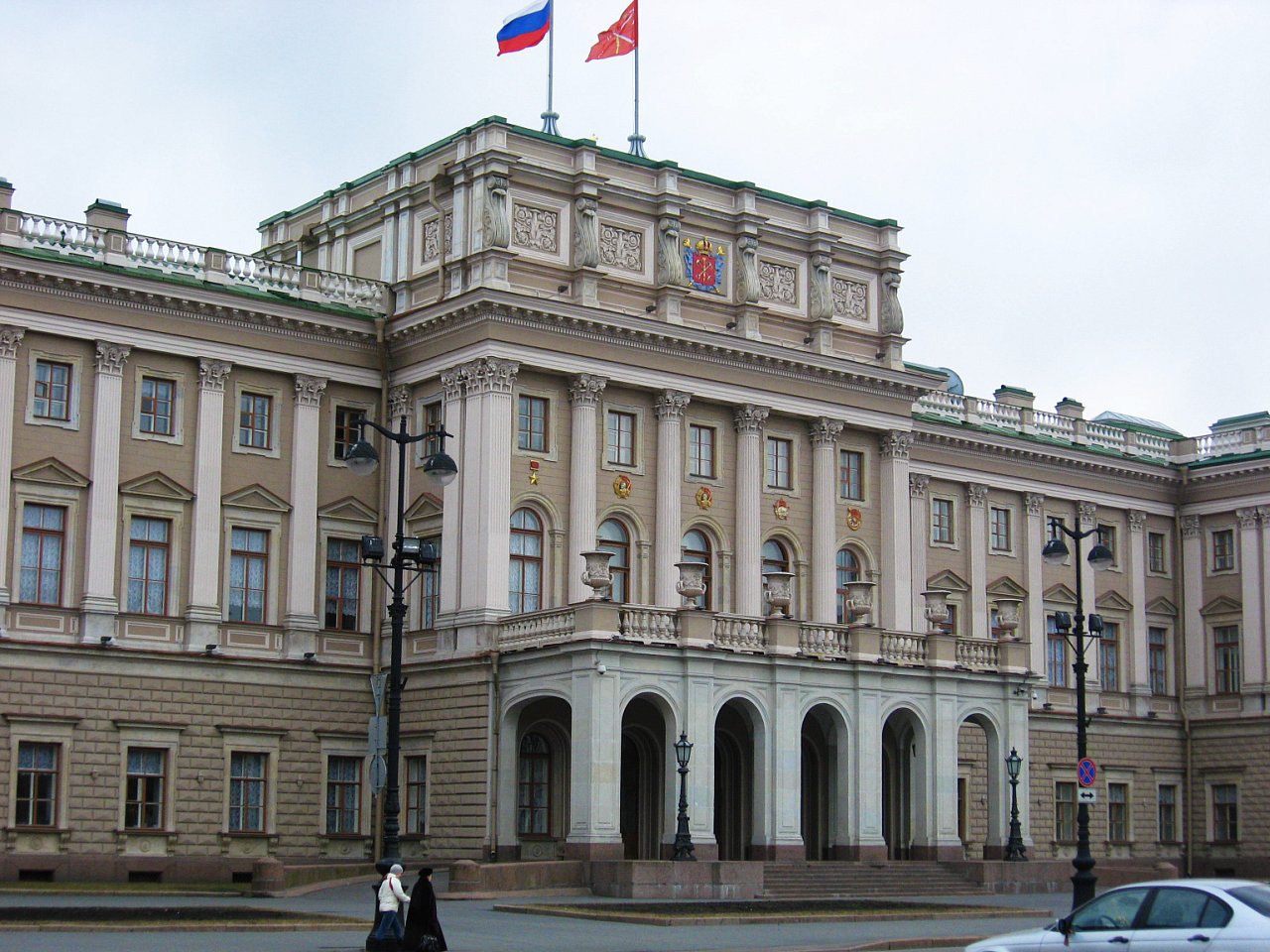 Все видимые цвета можно разделить на поверхностные и пространственные. Поверхностный цвет (желтый, красный и др.) более плотен, прочнее сплетен, материален. Передавая кривизну поверхности, которой цвет принадлежит, он довольно определенно локализуется в пространстве
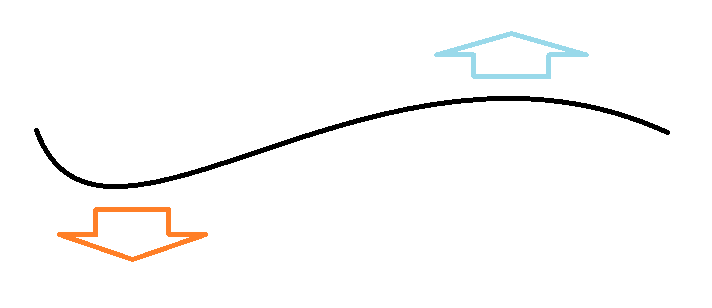 Офисное здание Швеция г. Гётеборг
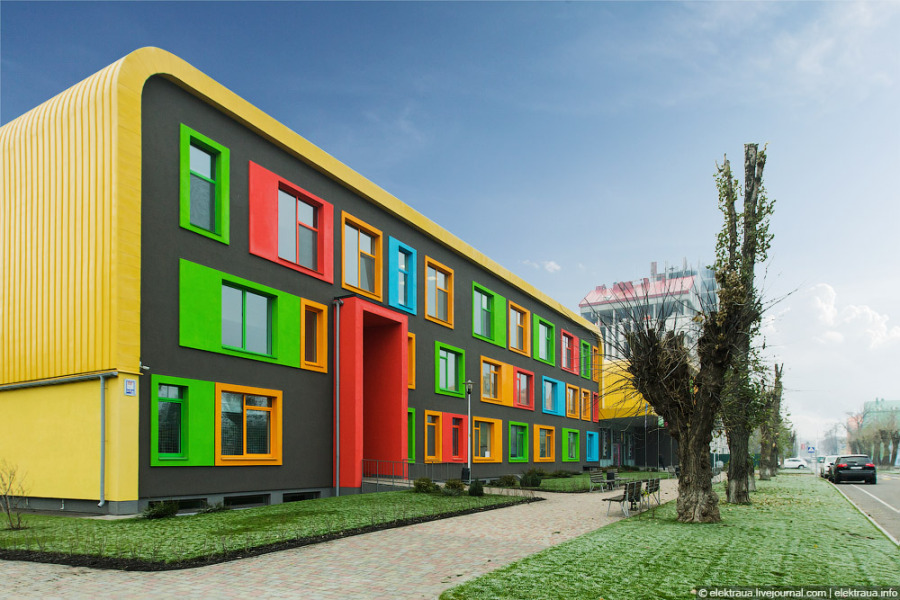 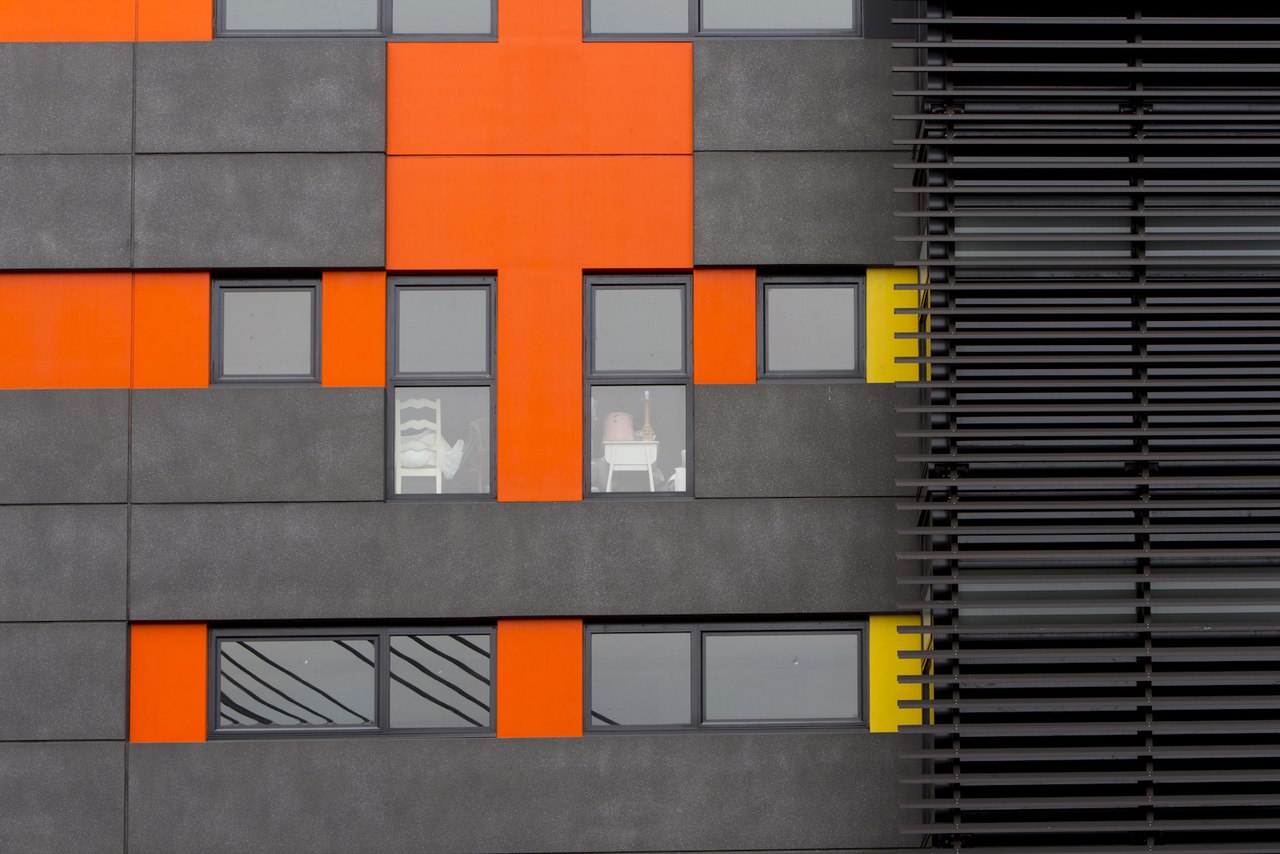 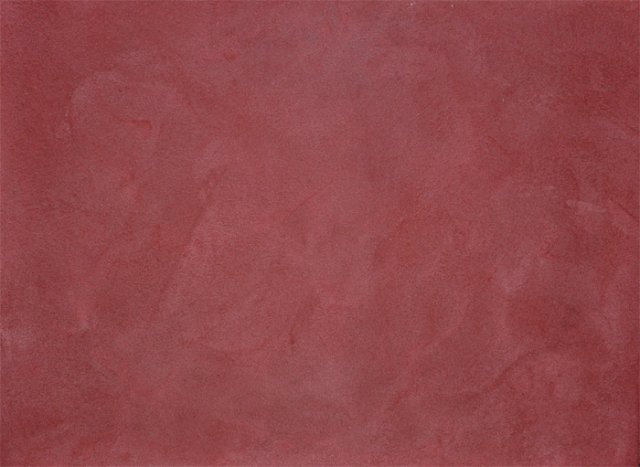 Пространственный цвет (синий, сине-зеленый и др.) воздушен, имеет рыхлое строение, нематериален. Расстояние от него до наблюдателя определить гораздо труднее. Пространственный цвет может восприниматься как неопределенный объект, окрашенный цветным освещением, тогда локализация цвета становится возможной. Поверхностные цвета приближаются, пространственные — удаляются. Красный цвет, приближенный к зрителю заметной фактурой, еще больше отрывается в пространстве от синего. Однако если придать эту же фактуру синему, а красный оставить гладким, можно достичь обратного впечатления.
Доменик Кулон  школа
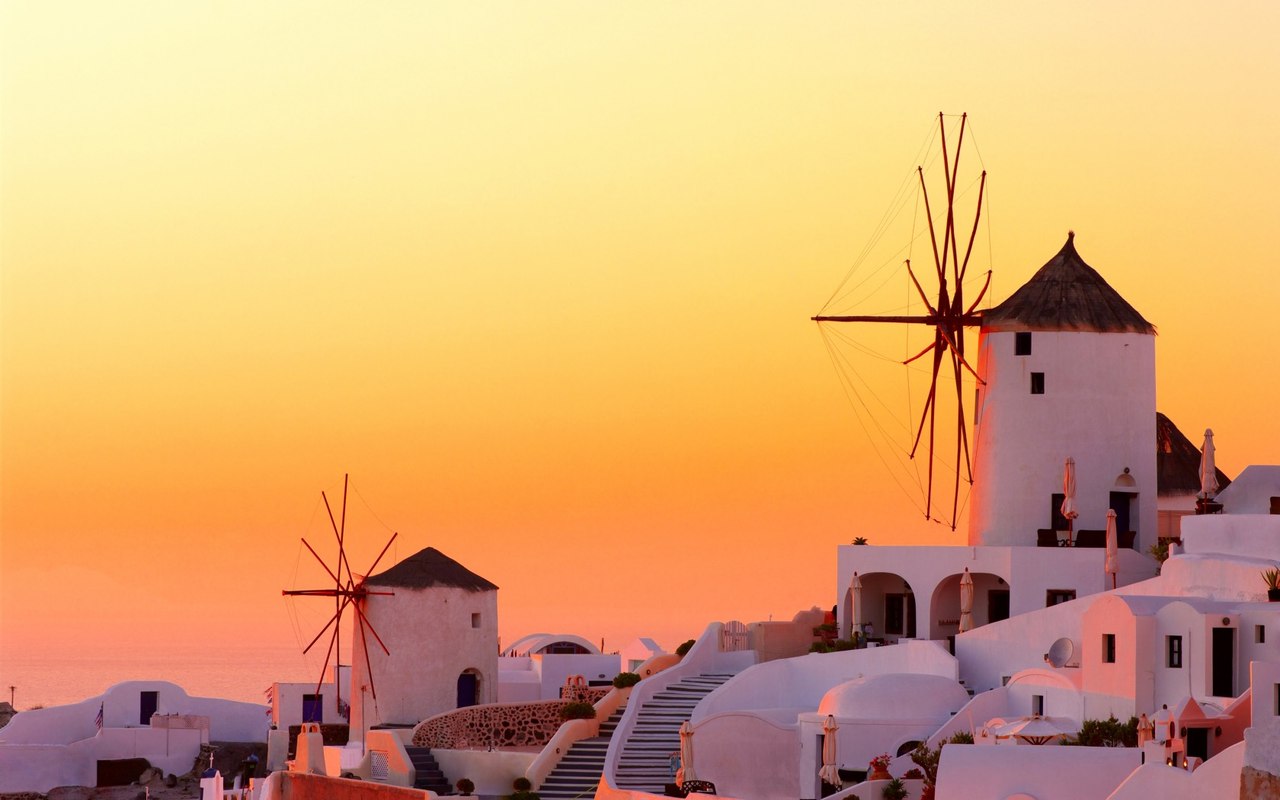 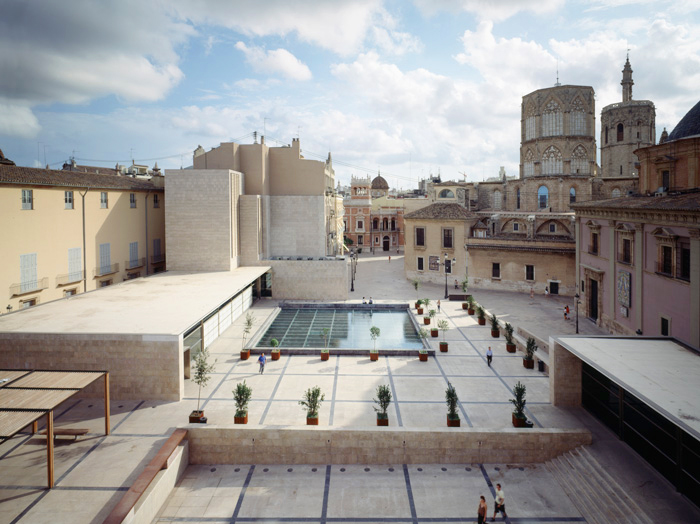 Количественные отношения цветов по площади могут стать важным элементом в их распределении по глубине. Так, если на большое количество красного поместить небольшое количество желтого, то красное будет для желтого основанием, и желтое, безусловно, выйдет вперед; если же количество желтого увеличить, то может произойти так, что красный, сконцентрировавшись, превратится в рамку, удерживающую желтый, и выйдет вперед относительно этого желтого.
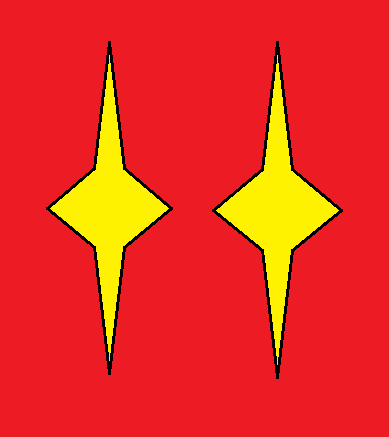 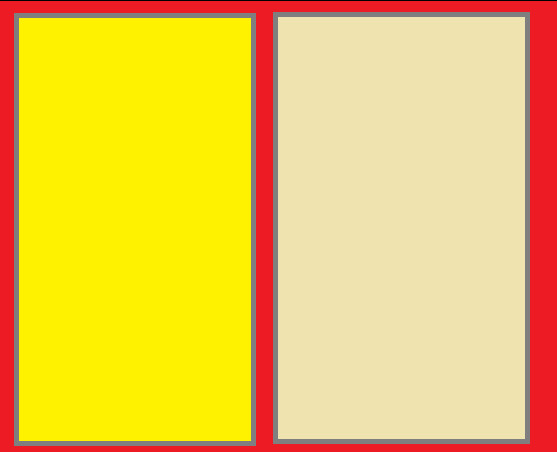 Цвета объемно-пространственной формы и ее фактура также находятся во взаимосвязи. Поскольку грубая фактура имеет тенденцию нейтрализовать действие полихромии, она предусматривает развитие нюансной полихромии.
Гладкая фактура согласуется с более контрастной полихромией, так как оставляет неизменным ее действие.
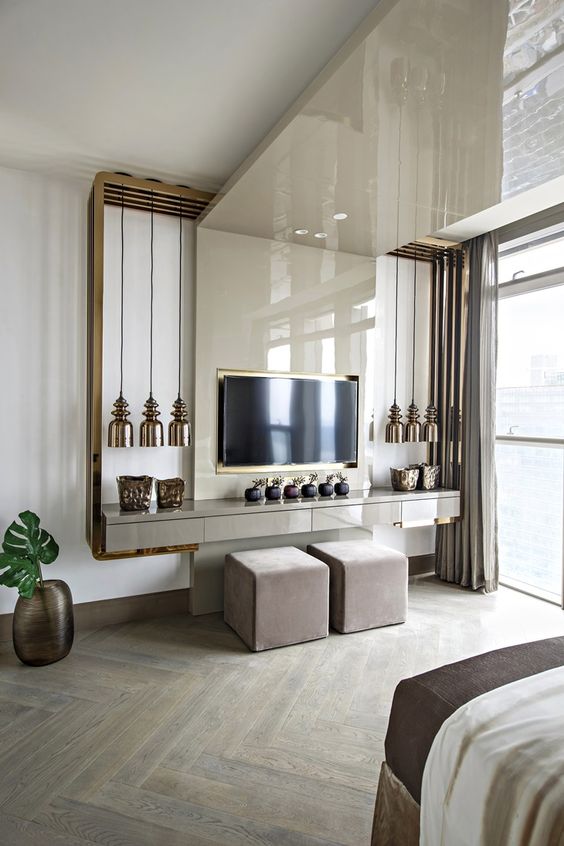 Зеркальная фактура снижает насыщенность цветов и уменьшает количество различимых оттенков.
МЕДИЦИНСКИЙ ЦЕНТР ЗАБОЛЕВАНИЯ КРОВИ ПОЛЬША
КЛИНЬЯНКУР-ЦЕНТР УНИВЕРСИТЕТА СОРБОННЫ, ФРАНЦИЯ
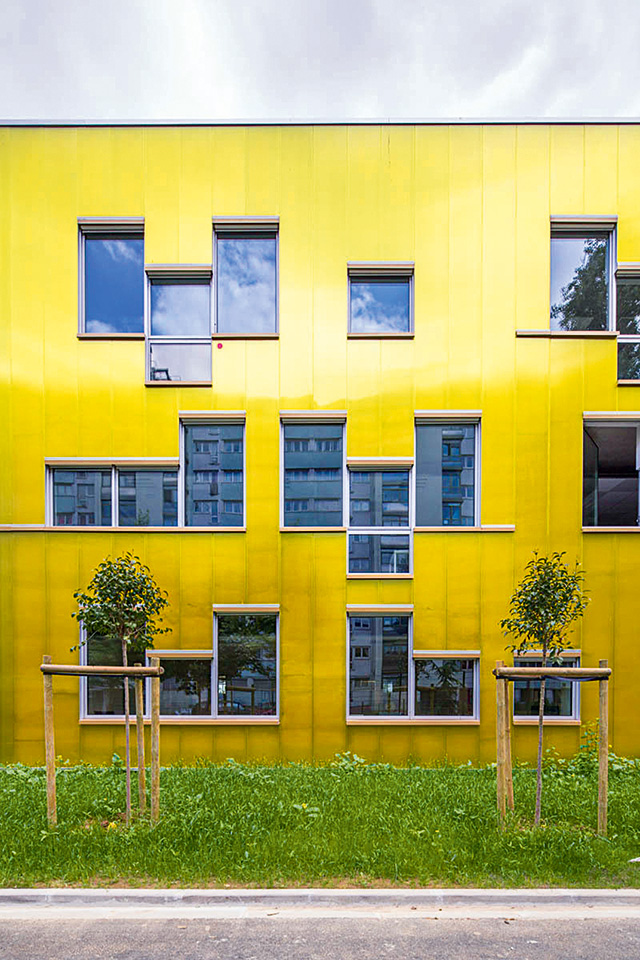 В свою очередь фактура может оказать определенное воздействие на полихромию: нюансная полихромия может быть значительно усилена прямым действием фактур (когда светлому цвету соответствует грубая фактура, темному — гладкая) или же нейтрализована обратным их действием.
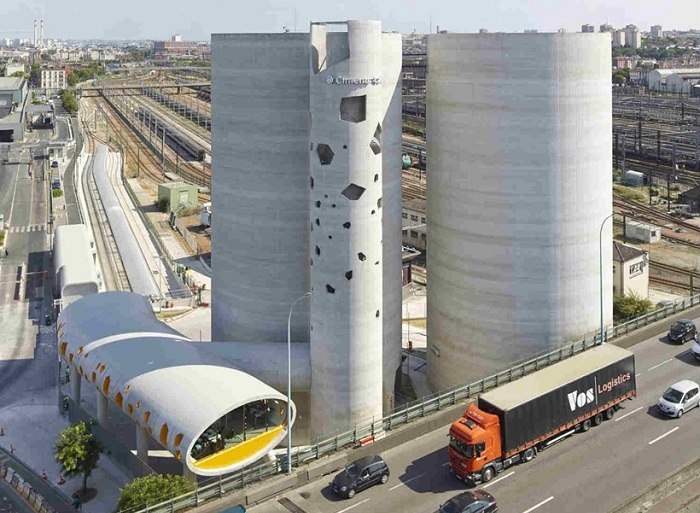 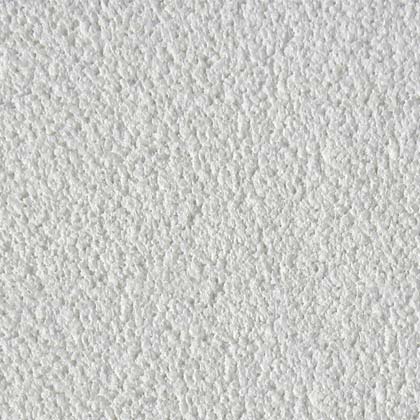 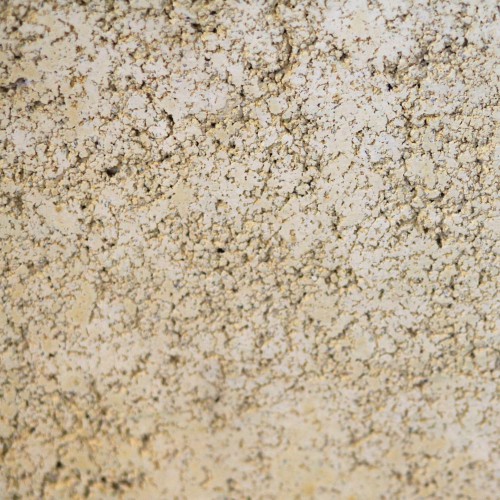 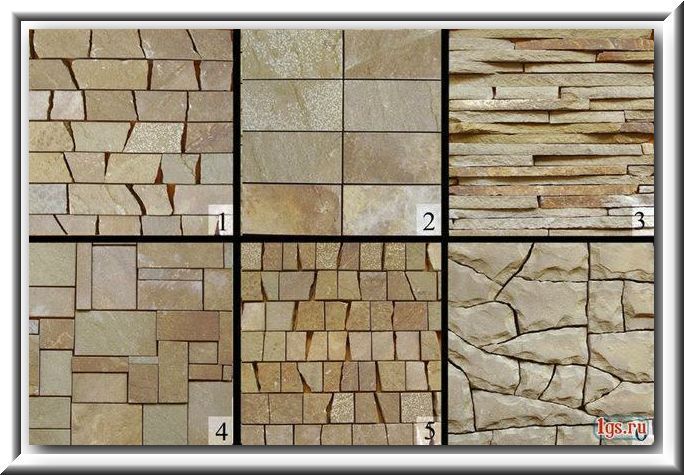 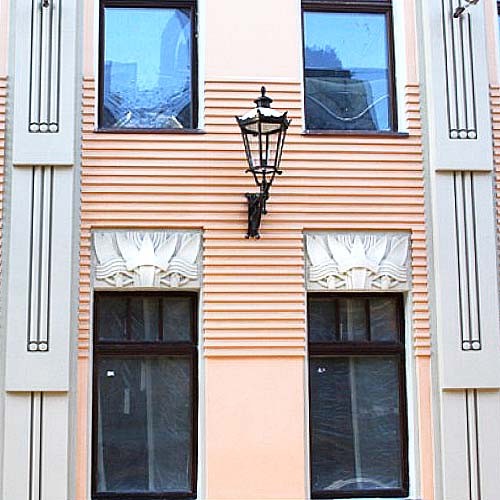 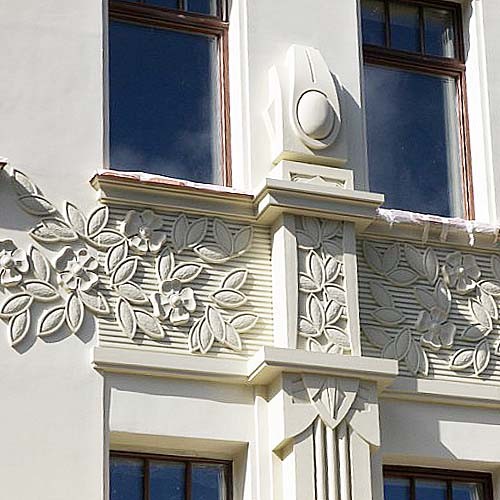 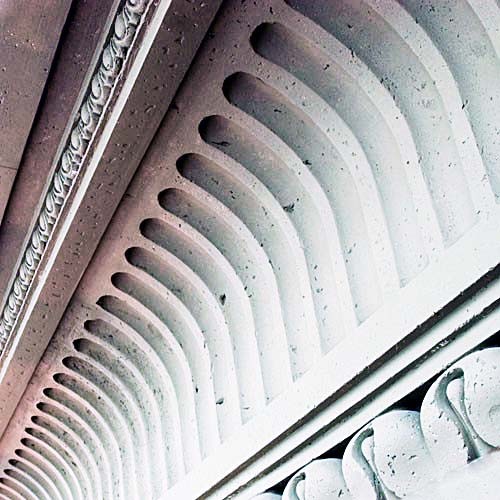 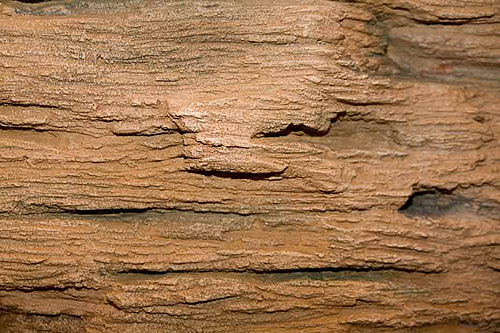 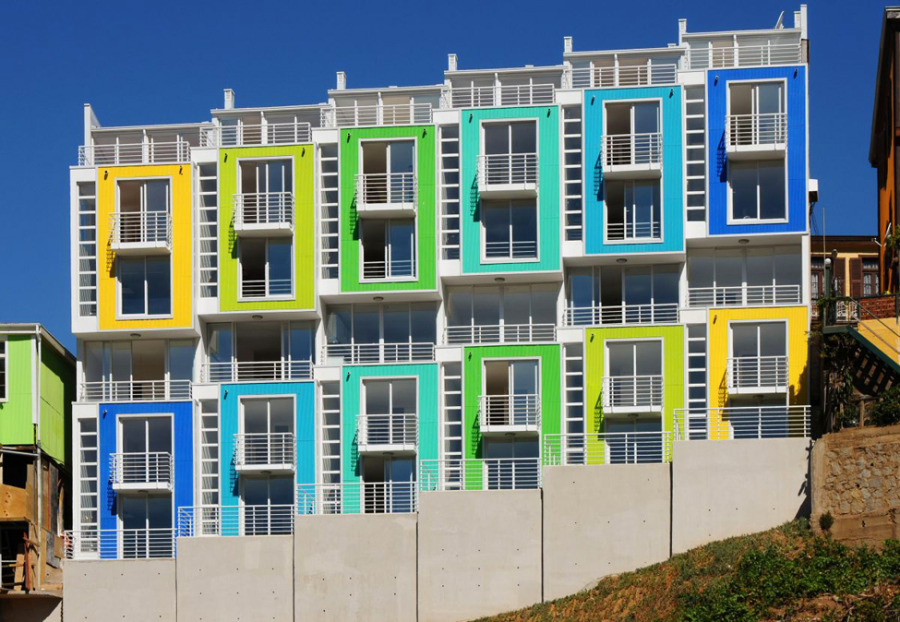 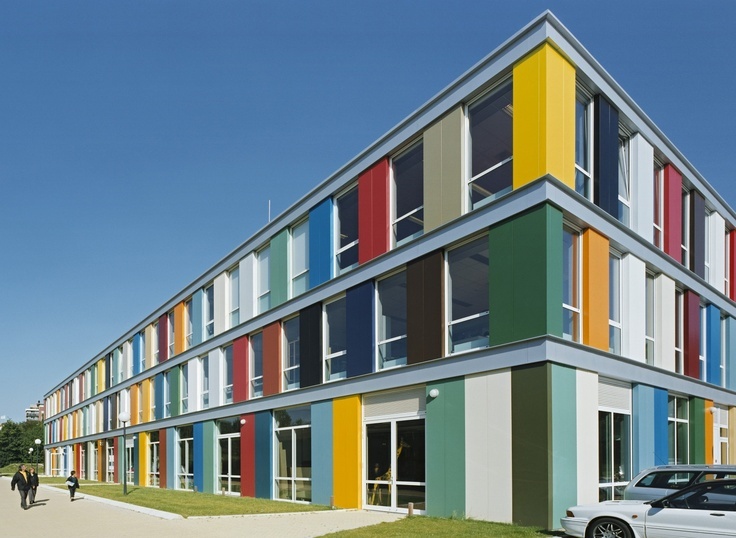 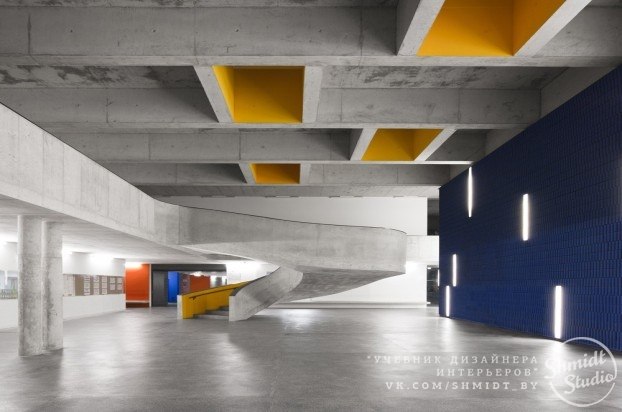 В зависимости от положения формы в пространстве полихромия может значительно менять свою активность. При увеличении дистанции наблюдения активность полихромии понижается, и ее цвета приобретают холодный оттенок; при уменьшении дистанции активность полихромии возрастает, и ее цвета приобретают теплый оттенок. В свою очередь определенная активность полихромии может говорить о соответствующей дистанции между наблюдателем и воспринимаемой полихромной формой: контрастная теплая полихромия скорее осмысливается как воспринятая с меньшей дистанции, а нюансная холодная полихромия — с большей дистанции.
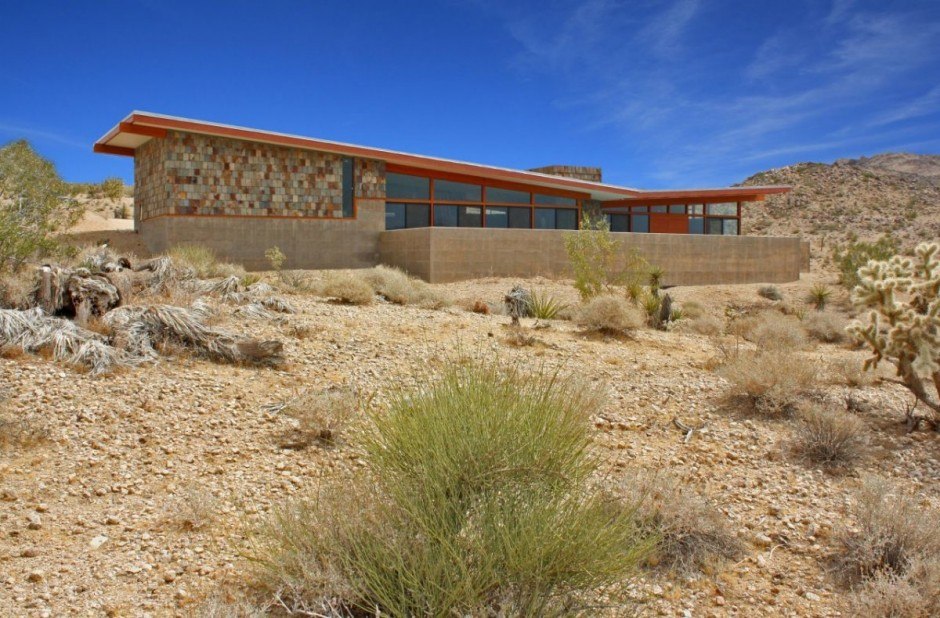 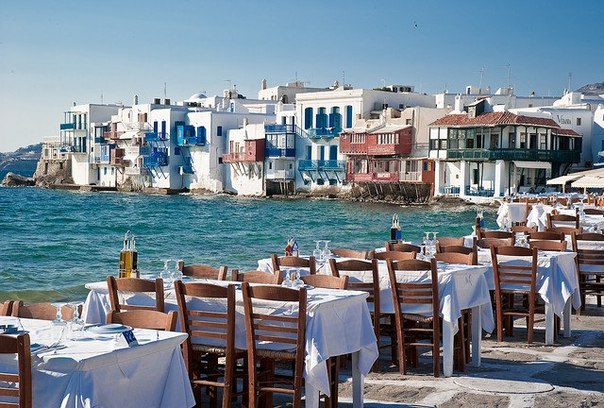 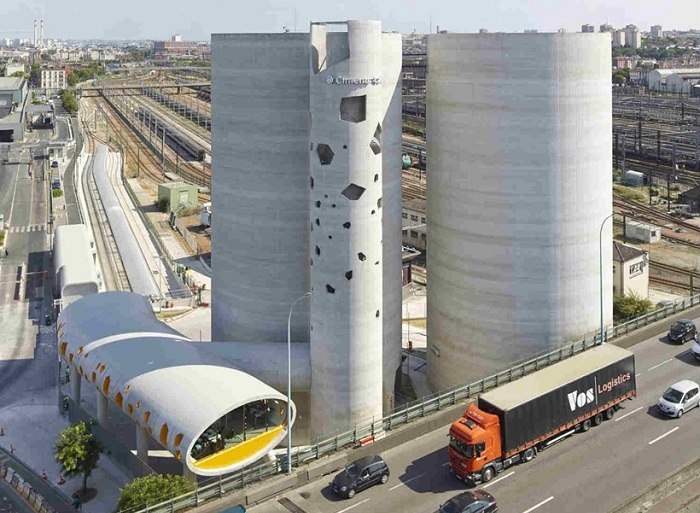 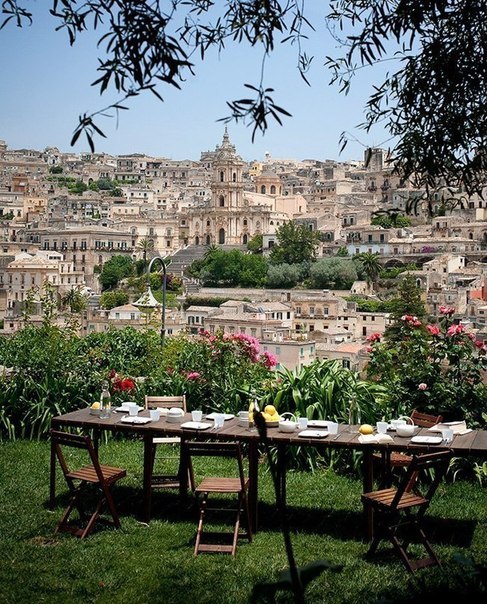 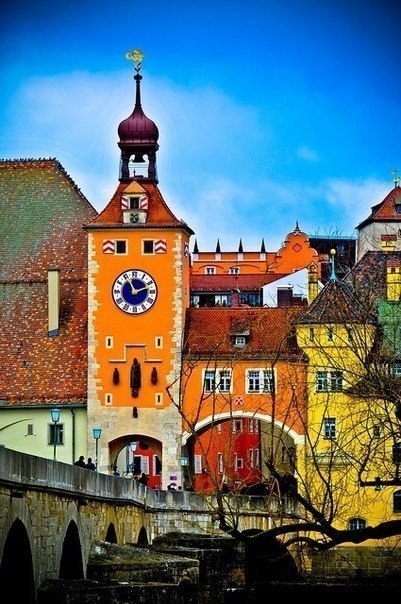 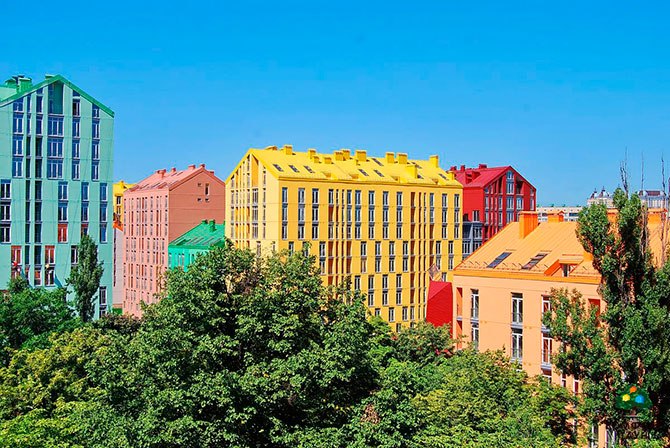 Возможные случаи действия полихромии в объемной форме — кубе или параллелепипеде — таковы:
полихромия развивается в плоскости грани и воспринимается как рельеф
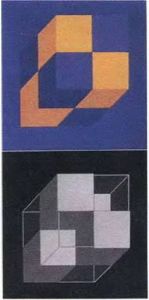 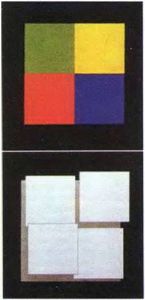 ЦВЕТОВАЯ КОМПОЗИЦИЯ В ГРАФИЧЕСКОМ ИСПОЛНЕНИИ И ЕЁ МОДЕЛЬ
ОЩУЩЕНИЕ РЕЛЬЕФА ПОЛИХРОМНОЙ ПЛОСКОСТИ
ЦВЕТОВАЯ КОМПОЗИЦИЯ СОЗДАЁТ ОЩУЩЕНИЕ ОБЪЁМА, ПОМЕЩЁННОГО НА ОСНОВАНИЕ
полихромия развивается в двух смежных гранях, переходя ребро между ними; ее пространственное действие обнаруживается одновременно в двух перпендикулярных направлениях, и элемент формы, несущей эту полихромию, может восприниматься самостоятельным объемом, утопленным в основную форму
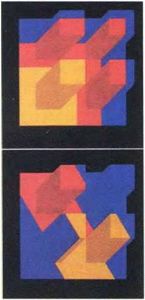 полихромия развивается на стыке трех смежных граней, ее пространственное действие проявляется одновременно в трех перпендикулярных направлениях; элемент формы, отмеченный этой полихромией, воспринимается самостоятельным объемным элементом, находящимся на одной из вершин параллелепипеда
Цветовая среда, создаваемая архитектором-дизайнером, во многом зависит от свойств материально-пространственного окружения, которое является своеобразным каркасом, обуславливающим структуру и динамику этой среды. Материально- пространственное окружение может быть относительно монолитным или пространственным, и это обстоятельство предполагает монохромность или полихромность создаваемой цветовой среды.  Монолитные формы скорее предполагают монохромию или полихромию низкой активности, формы средней расчлененности — наиболее активную полихромию, а формы значительно расчлененные, как бы растворяющиеся в пространстве, снова предполагают низкую активность полихромии, приближающуюся к монохромии. Это — подтверждение аксиомы "цвет— свойство формы".
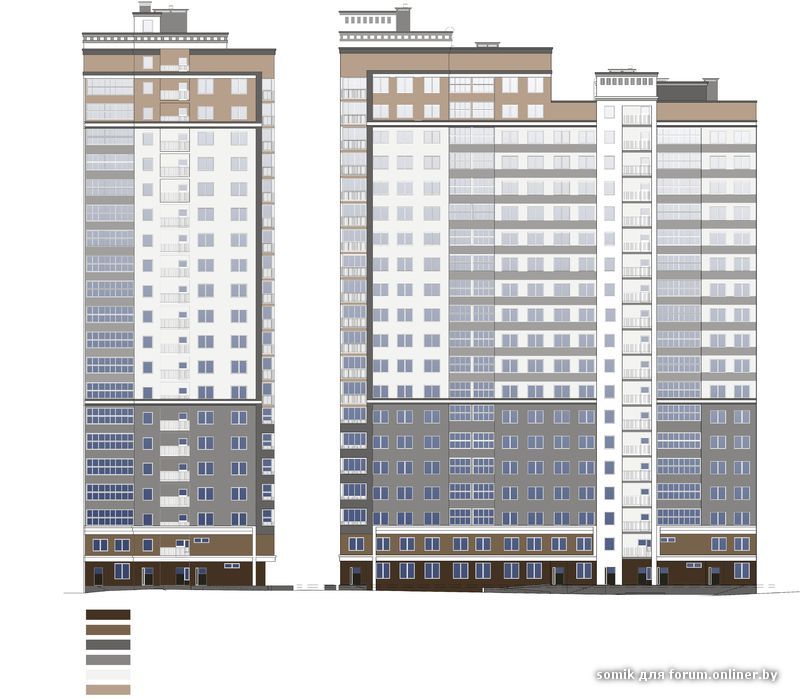 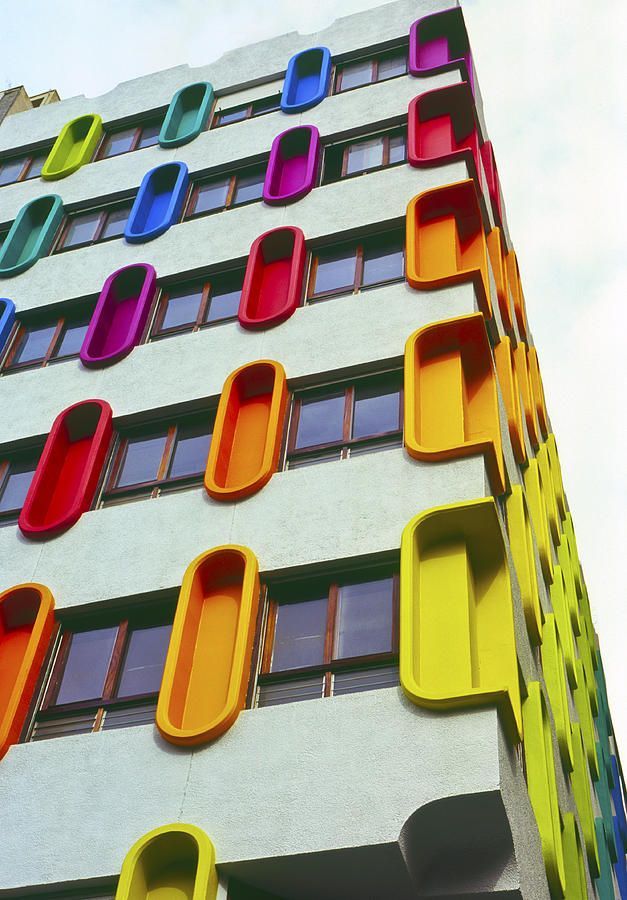 Виды объектов архитектурно-колористического проектирования.
Здание
Улица
Площадь
Ансамбль
Район
Город